Quiz Competition
Date 07.01.2022
Organized By 

Physics Department
Government College Gurur
First Round
02 Question for each group.

02 Points in each right answer.

No minus point on wrong answer.

Question no pass.
01- izdk'ko"kZ ek=d fdldk gS\
A.  le; ds fy,

B.  nwjh ds fy,

C.   nzO;eku ds fy,

D.  ÅtkZ ds fy,
D;k fodYi ls lger gS?
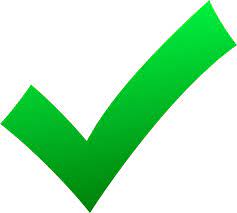 02- ^D;wjh* (Curie) fdldh bdkbZ dk uke gS\
D;k fodYi ls lger gS?
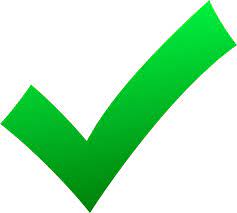 A.  jsfM;ks,fDVo /kfeZrk  

B.  pqEcdh; {ks= dh rhozrk 

C.   fo|qr {ks= dh rhozrk

D.  xq:Roh; cy
03- Y;wesu fdldk ek=d gS\
D;k fodYi ls lger gS?
A.  fo|qr pqEcdh; fofdj.k

B.   jsfM;ks,fDVo /kfeZrk 

C.   T;ksfr ¶yDl dk

D.  xq:Roh; cy
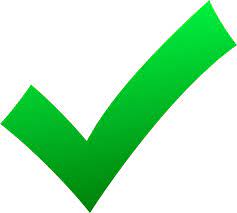 04- vfr y?kq le; vUrjkyksa dks lgh&lgh ekius ds fy, fdldk iz;ksx fd;k tkrk gS\
D;k fodYi ls lger gS?
A.  lsd.M ?kfM+;ka

B.  lkekU; ?kfM+;ka

C.  ijek.kq ?kfM+;ka

D.  xq:Roh; ?kfM+;ka
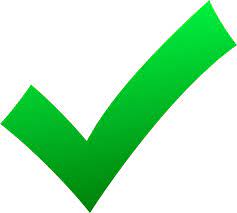 05- ukfHkdh; fj,DVj esa Hkkjh ty (D2O) dk iz;ksx fdl :i esa fd;k tkrk gS\
D;k fodYi ls lger gS?
A.  foLQksVd

B.  ukHkdh; laxzkgd

C.  ladsrd

D.  eand
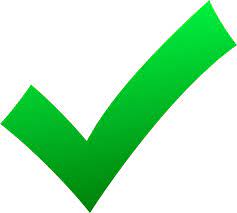 06- jkWdsV dh dk;Z&iz.kkyh fdl fl|kar ij vk/kkfjr gksrh gS\
D;k fodYi ls lger gS?
A.  ÅtkZ laj{k.k

B.  laosx laj{k.k

C.  osx laj{k.k

D.  fLFkfrt ÅtkZ laj{k.k
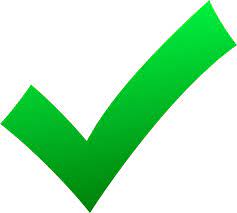 07- i`Foh ds xq#Rokd"kZ.k dk fdruk Hkkx pUnzek ds xq#Rokd"kZ.k ds cjkcj gS\
D;k fodYi ls lger gS?
A.  1@3

B.  1@4

C.  1@5

D.  1@6
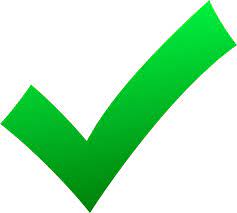 08- o"kkZ dh cwan dk vkdkj xksykdkj fdl dkj.k ls gks tkrk gS\
D;k fodYi ls lger gS?
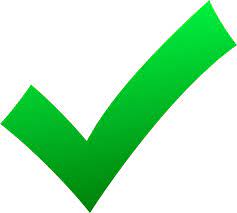 A.  i`"B ruko

B.  ';kurk 

C.  rjyrk

D.  mRIykodrk
09- vkfdZfeMht dk fu;e fdlls lEcfU/kr gS\
D;k fodYi ls lger gS?
A.  nksyu

B.  ';kurk 

C.  Iyou dk fu;e

D.  df.kdk fl)kUr
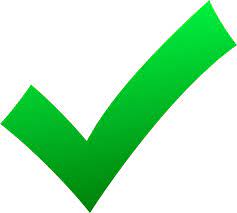 10- ,d xsan dks {kSfrt ls fdrus dks.k ij Qsads fd ;g vf/kdre {kSfrt nwjh r; dj lds\
D;k fodYi ls lger gS?
A.  00

B.  300

C.  450

D.  900
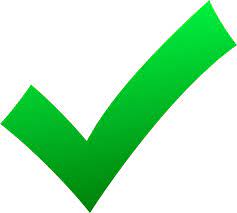 11- lsfYl;l iSekus dk 0ñC QkjsugkbV Ldsy ds fdrus fMxzh ds cjkcj gksxk\
D;k fodYi ls lger gS?
A.  00

B.  320

C.  450

D.  600
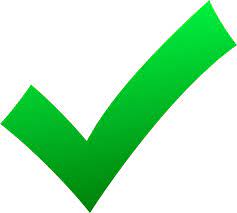 12- ikuh dk ?kuRo fdl rki vf/kdre gksrk gS\
D;k fodYi ls lger gS?
A.  00

B.  40

C.  100

D.  & 100
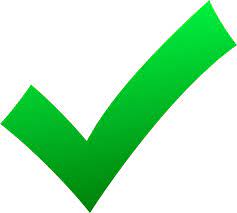 Second Round
02 questions for each group.

03 Points in each right answer.

01 points minus in each wrong or no answer.

Question no pass.
01- egklkxj esa Mwch gqbZ oLrqvksa dh fLFkfr tkuus ds fy, fdl ;a= dk iz;ksx fd;k tkrk gS\
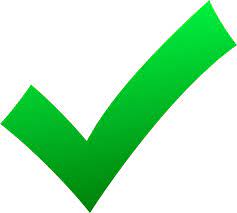 D;k fodYi ls lger gS?
A.  lksukj

B.  gkbxzksehVj

C.  LVªkscksLdksi

D.  LVsFkksLdksi
02- Lopkfyr okguksa esa nzopkfyr czsdksa dk bLrseky oLrqr% fdl fu;e dk lh/kk vuqiz;ksx gS\
D;k fodYi ls lger gS?
A.  vkdZfefMl dk fu;e

B.  i`"B ruko dk fu;e

C.  Iyou dk fu;e

D.  ikLdy dk fu;e
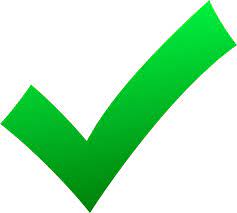 03- tc nw/k dks izcy <ax ls eFkk tkrk gS] rks mlesa ls Øhe fdl dkj.k ls vyx gks tkrh gS\
D;k fodYi ls lger gS?
A.  xq:Rokd"kZ.k cy

B.  vidsUnzh cy

C.  vfHkdsUnzh; cy

D.  dksfjvksfyl cy
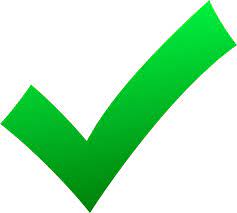 04- tsV batu fdlds laj{k.k ds fl)kUr ij dke djrk gS\
D;k fodYi ls lger gS?
A.  js[kh; laosx laj{k.k

B.  dksf.k; laosx laj{k.k

C.  xfrt ÅtkZ laj{k.k

D.  fLFkfrt ÅtkZ laj{k.k
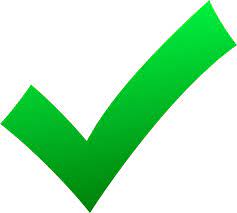 05- diwj ds NksVs&NksVs VqdM+s ty dh lrg ij D;ksa ukprs gSa\
D;k fodYi ls lger gS?
A.  ';kurk ds dkj.k

B.  dksfjvksfyl cy ds dkj.k

C.  mRIykodrk ds dkj.k

D.  i`"B ruko ds dkj.k
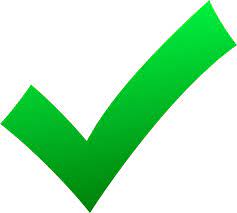 06- Å"ek ds lapj.k dh fdl fof/k esa inkFkZ ds v.kq ,d LFkku ls nwljs LFkku rd Lo;a ugha tkrs\
D;k fodYi ls lger gS?
A.  fofdj.k

B.  laogu

C.  pkyu

D.  blesa ls lHkh
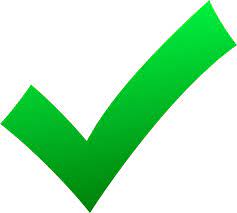 07- lw;Z fofdj.k dk dkSu&lk Hkkx lksyj dqdj dks xeZ dj nsrk gS\
D;k fodYi ls lger gS?
A.  ijkcSxuh fdj.ksa

B.  n`’; fdj.ksa

C.  vojDr fdj.ksa

D.  lw{e fdj.ksa
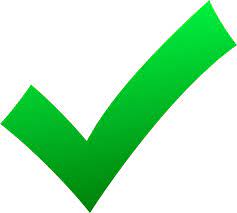 08- dkSu&lh izfØ;k izdk'k vkSj /ofu nksuksa esa ?kfVr ugha gksrh gS\
D;k fodYi ls lger gS?
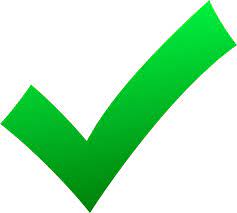 A.  /kzqo.k

B.  viorZu

C.  O;frdj.k

D.  foorZu
09- izdk'k ds fo|qr pqEcdh; Lo:i dh [kkst fdlus dh\
D;k fodYi ls lger gS?
A.  vkbUVhu us

B.  QSjkMs us

C.  ,Eih;j us

D.  eSDlosy us
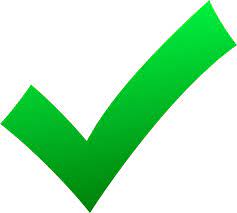 10- ikuh ls Hkjs fdlh crZu esa iM+k ,d flDdk fdl dkj.k FkksM+k mBk gqvk izrhr gksrk gS\
D;k fodYi ls lger gS?
A.  izdk’k ds ijkoZu ds dkj.k

B.  izdk’k ds viorZu ds dkj.k

C.  izdk’k ds O;frdj.k ds dkj.k

D.  izdk’k ds foorZu ds dkj.k
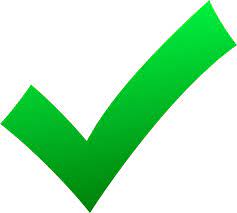 11- okguksa ds vxznhiksa ¼gsMykbVksa½ esa fdl izdkj ds niZ.k dk bLrseky gksrk gS\
D;k fodYi ls lger gS?
A.  o`fRr; niZ.k dk

B.  ijkoyf;d niZ.k dk

C.  vfrijkoyf;d niZ.k dk

D.  lkekU; niZ.k ds lewg dk
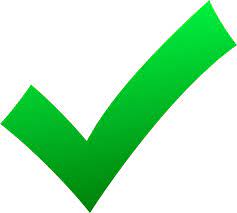 12- fofdj.k dh d.k izd`fr dh iqf"V fdlls dh tkrh gS\
D;k fodYi ls lger gS?
A.  df.kdk fl)kUr 

B.  lejfQYM ds fu;e

C.  izdk’k fo|qr izHkko

D.  fjys&ftUl ds fu;e
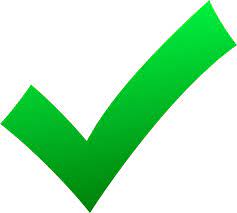 Third Round
02 questions for each group.

04 Points in each right answer.

02 points minus in each wrong.

01 point minus in no answer.

Can do Question pass. No point minus.
01- Å"ek dks ;kaf=d dk;Z esa :ikUrfjr djus okyh ;qfDr dgykrh gS\
D;k fodYi ls lger gS?
A.  eksVj

B.  tsusjsVj

C.  Å"ek batu

D.  ÅtkZ duoVZj
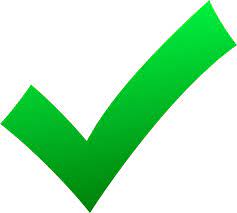 02-fQzUt dh pkSM+kbZ β dk lw= gS %
D;k fodYi ls lger gS?
A.  β = 2d/ λD 

B.  β = λD/2d

C.  β = 2D/ λd

D.  β = λd/2D
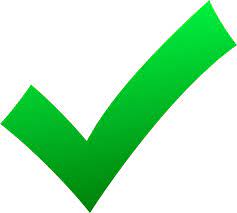 03- Iykad fu;rkad h dk eku gS%
D;k fodYi ls lger gS?
A.  1.38 x 10-23 twy x lsd.M

B.  6.6 x 10-27 twy x lsd.M

C.  6.6 x 10-34 twy x lsd.M

D.  1.6 x 10-27 twy x lsd.M
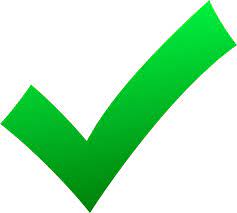 04-nwjn’khZ dh foHksnu lhek dk O;atd gS %
D;k fodYi ls lger gS?
A.   1.22λ/d 

B.    λ/d

C.    d/ 1.22λ

D.    d/λ
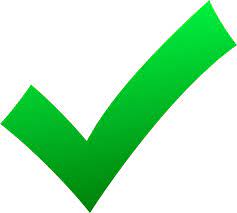 05- O;frdj.k laHko gS%
D;k fodYi ls lger gS?
A.  dsoy vuqnS/;Z rjaxksa }kjk

B.   dsoy vuqizLFk rjaxksa }kjk

C.   vuqnS/;Z rFkk vuqizLFk rjaxksa }kjk

D.  buesa ls fdlh Hkh rjax }kjk ughaA
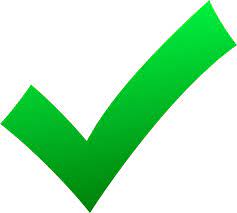 06-rjax xfr dk vodyu lehdj.k gS %
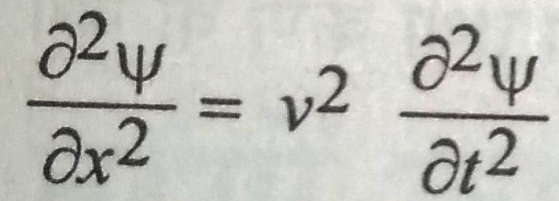 A.  


B.   

C.   


D.
D;k fodYi ls lger gS?
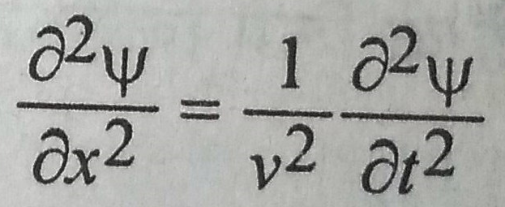 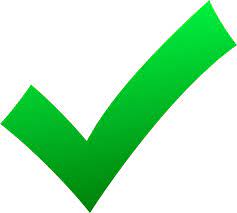 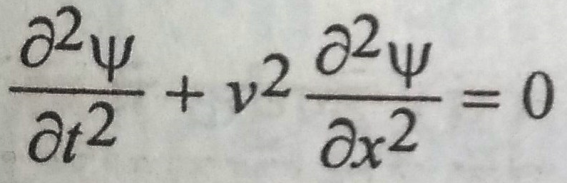 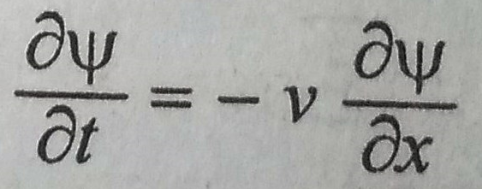 07-,d n.M pqEcd ds Hkhrj pqEcdh; cy js[kk,Wa &
A.  pqEcd ds mRrjh /kzqo ls nf{k.kh /kzqo  dh vksj gksrh gS  

B.   mifLFkr ugha gksrh gS

C.   n.M pqEcd ds vuqizLFk dkV ds {ks=Qy ij fuHkZj djrk gS

D.   pqEcd ds nf{k.kh /kzqo ls mRrjh /kzqo dh vksj gksrh gS
D;k fodYi ls lger gS?
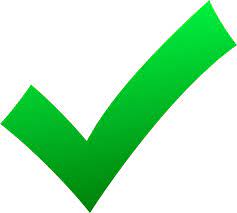 08-vkosf’kr d.k pqacdh; {ks= ds yEcor~ o`Rrh; iFk ij xfreku gSA ,d ifjØek iwjh djus esa d.k }kjk fy;k x;k le; gS &
A.  2πq2B/m

B.   2πmq/B

C.   2πm/qB

D.   2πqB/m
D;k fodYi ls lger gS?
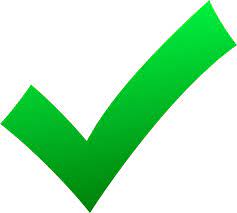 09- fuEu esa ls dkSu&lh v’kqf) flfydkWu esa feykus ij N&izdkj dk v)Zpkyd mRiUu djsxk&
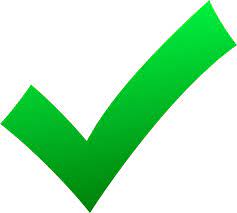 A.  P

B.   Al

C.   B

D.   Mg
D;k fodYi ls lger gS?
10- iryh NM+ dk tM+Ro&vk?kw.kZ NM+ ds ,d fljs ls xqtjrh gqbZ vkSj NM+ dh yEckbZ ds yEcor~ v{k ds lkis{k gS &
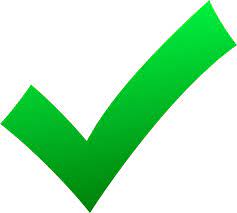 A.  1/3 (ML2)

B.   1/12 (ML2)

C.   1/2 (ML2)

D.   1/6 (ML2)
D;k fodYi ls lger gS?
11- n`’; izdk’k dk rjaxnS/;Z fuEu lhek esa gS &
A.  3000 μm to 0.4 μm

B.   0.4 μm to 0.78 μm

C.   0.7 μm to 1000 μm

D.   1 cm to 30 cm
D;k fodYi ls lger gS?
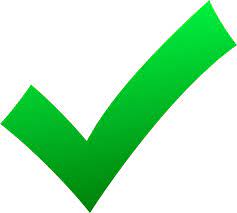 12- fuEu esa ls fdl xsV dk fuxZr 1 gksxk &
A.  


B.   


C.   


D.
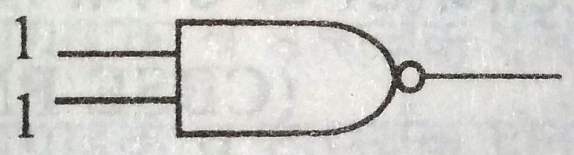 D;k fodYi ls lger gS?
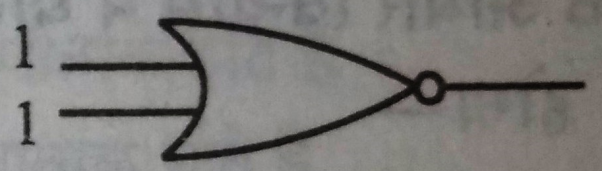 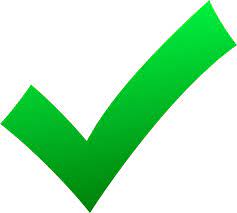 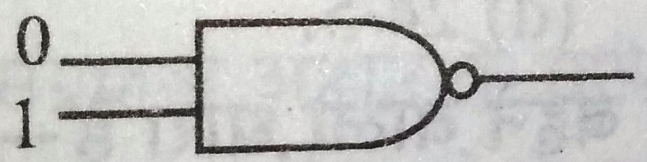 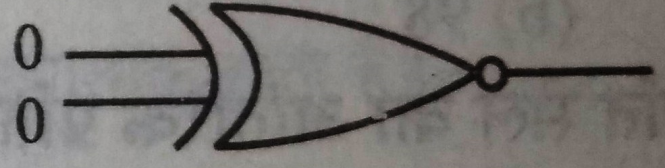 Forth Round
04 Questions
Ask to who hand up first
05 points in each right answer.
03 points minus in each wrong answer.
No pass.
01- m nzO;eku dk ,d d.k nks fcUnqvksa x1 vkSj x2 ds chp ljy vkorZ xfr esa dEiu djrk gSA fLFkfrt ÅtkZ dk xzkQ gksxk&
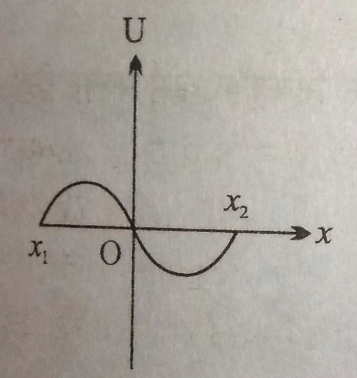 D;k fodYi ls lger gS?
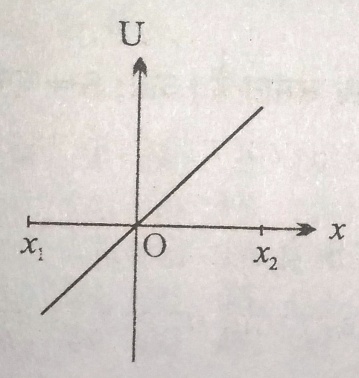 A.  			B.   




C.   			D.
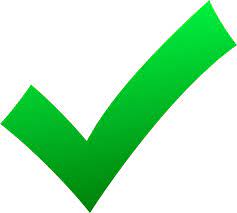 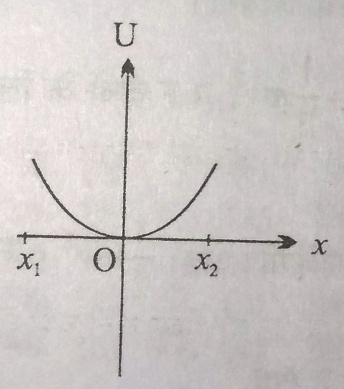 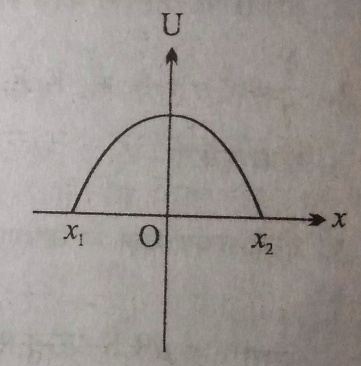 02- fuEu esa dkSu&lk xzkQ ,dleku xfr dks iznf’kZr djrk gS &
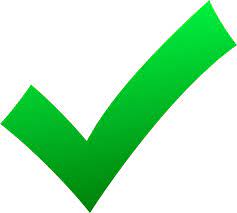 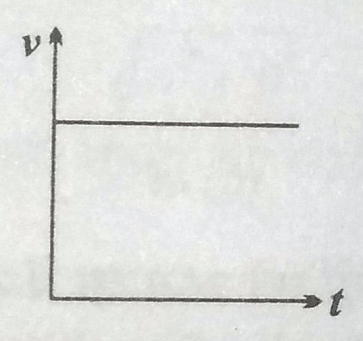 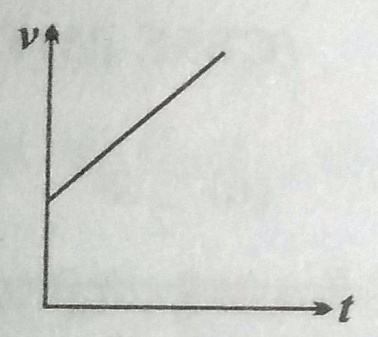 D;k fodYi ls lger gS?
A.  			B.   




C.   			D.
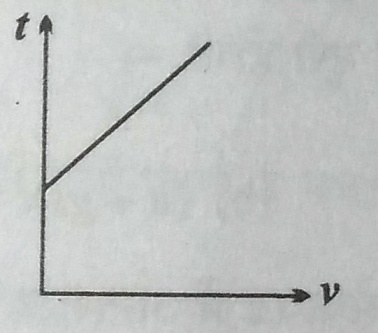 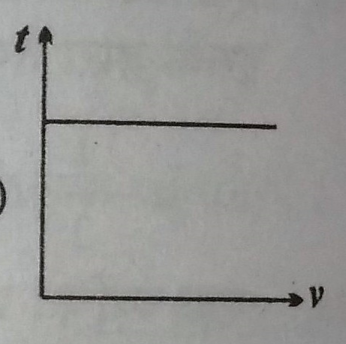 03- vkbULVhu ds izdk’k fo|qr izHkko ds vuqlkj mRlftZr izdk’k & bysDVªkWuksa dh xfrt ÅtkZ rFkk vkifrr fofdj.k dh vko`fRr ds e/; xzkQ gS &
D;k fodYi ls lger gS?
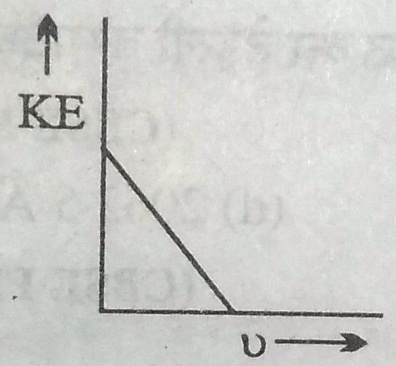 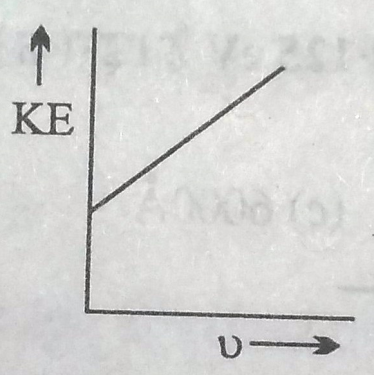 A.  			B.   




C.   			D.
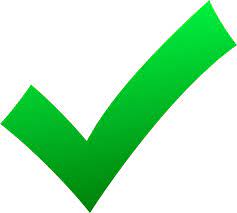 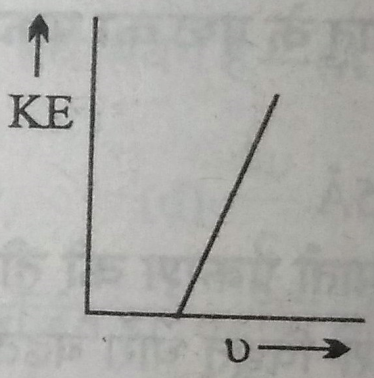 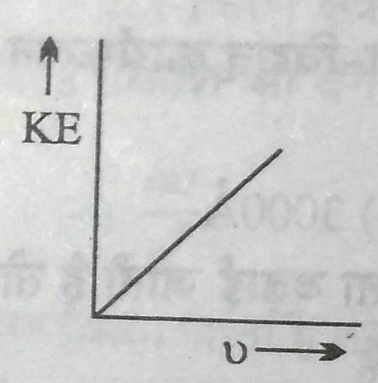 04- ,d irys xksyh; dks’k dh lrg ij vkos’k leku :i ls forfjr gS fo|qr {ks= ds fy, xzkQ gS
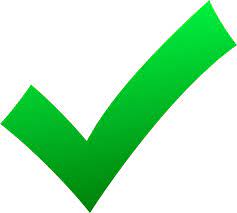 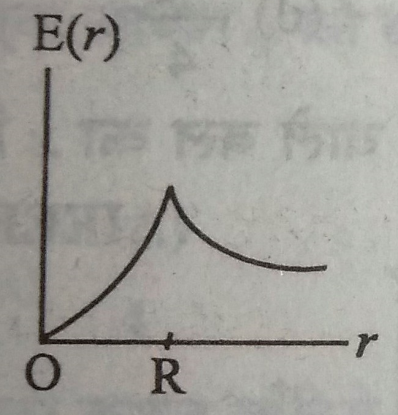 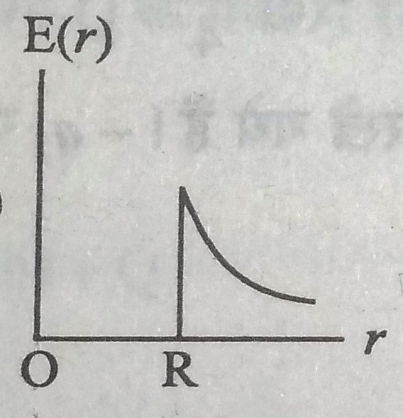 D;k fodYi ls lger gS?
A.  			B.   




C.   			D.
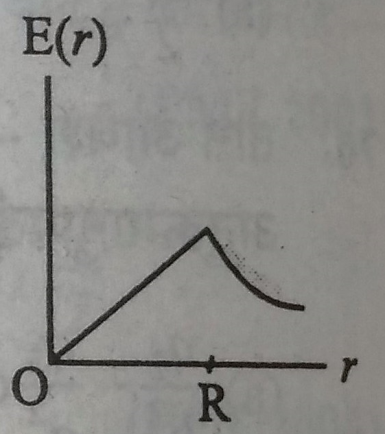 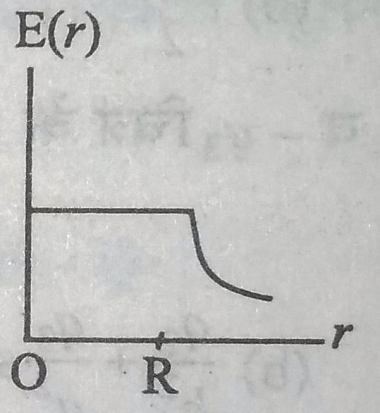 lekIr
HkkSfrd’kkL= foHkkx
'kkldh; egkfo|ky; xq:j
vki lHkh dk /kU;okn!
HkkSfrd’kkL= foHkkx
'kkldh; egkfo|ky; xq:j